CHÀO MỪNG CÁC CON
ĐẾN VỚI TIẾT HỌC
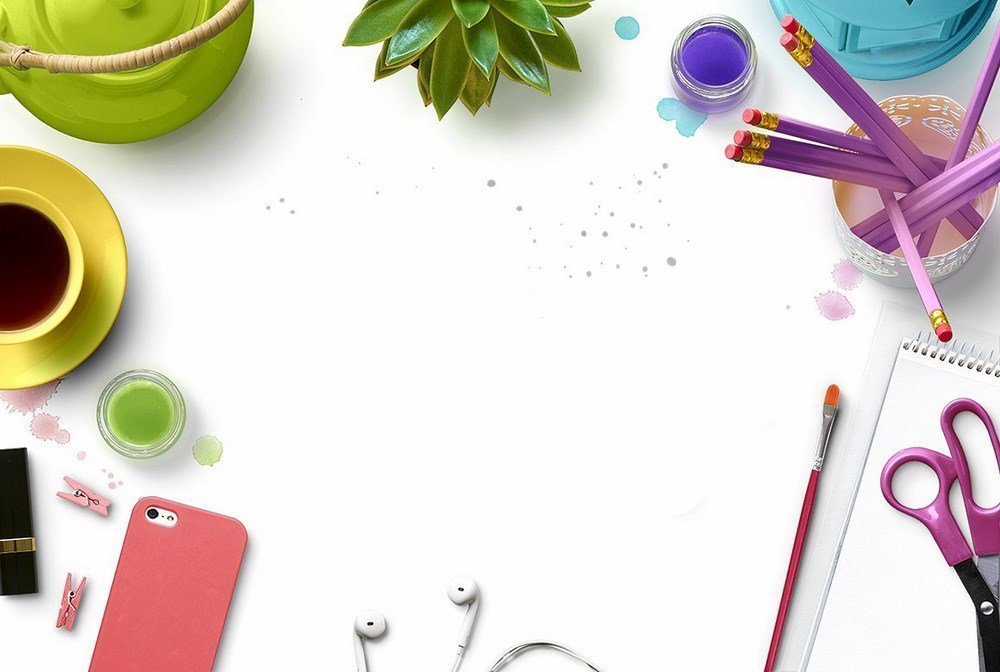 Toán
Ôn tập về phép cộng, phép trừ 
trong phạm vi 100 (96)
Thứ ba ngày 27 tháng 12 năm 2023
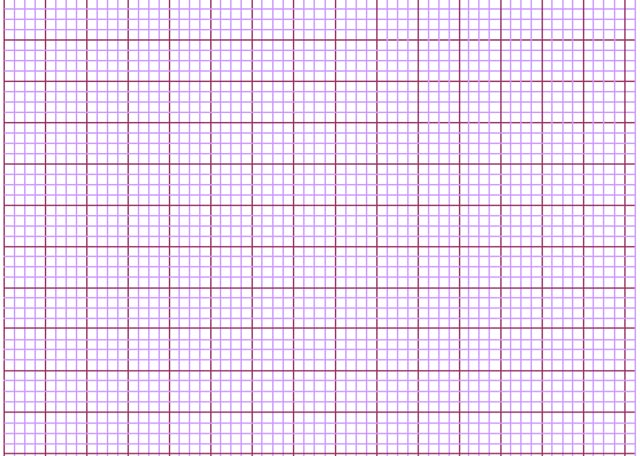 Toán
Ôn tập về phép cộng, phép trừ trong phạm vi 100
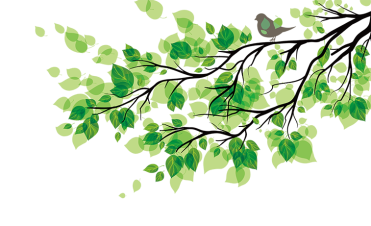 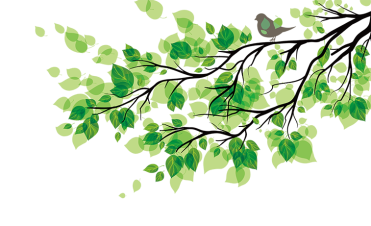 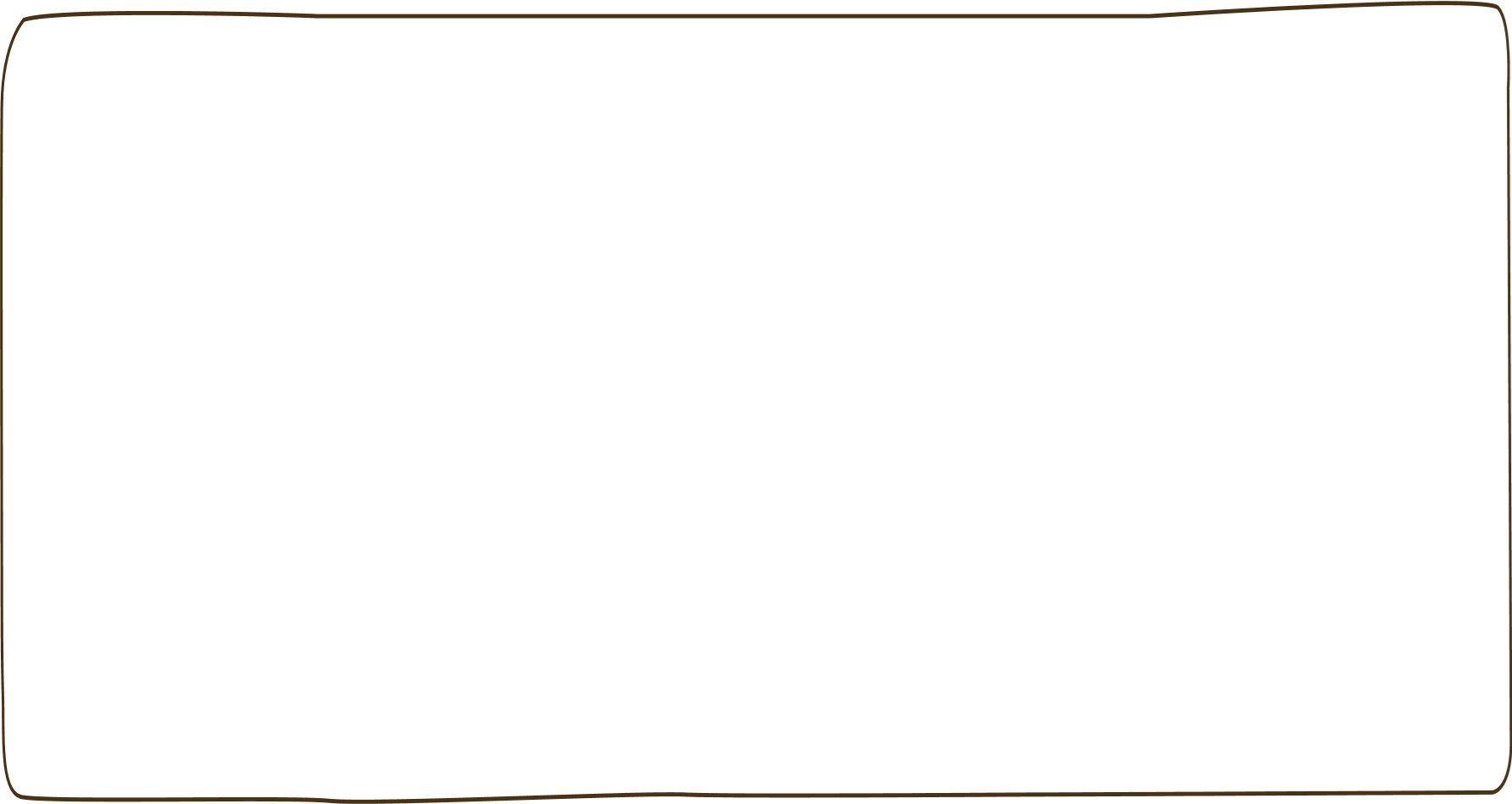 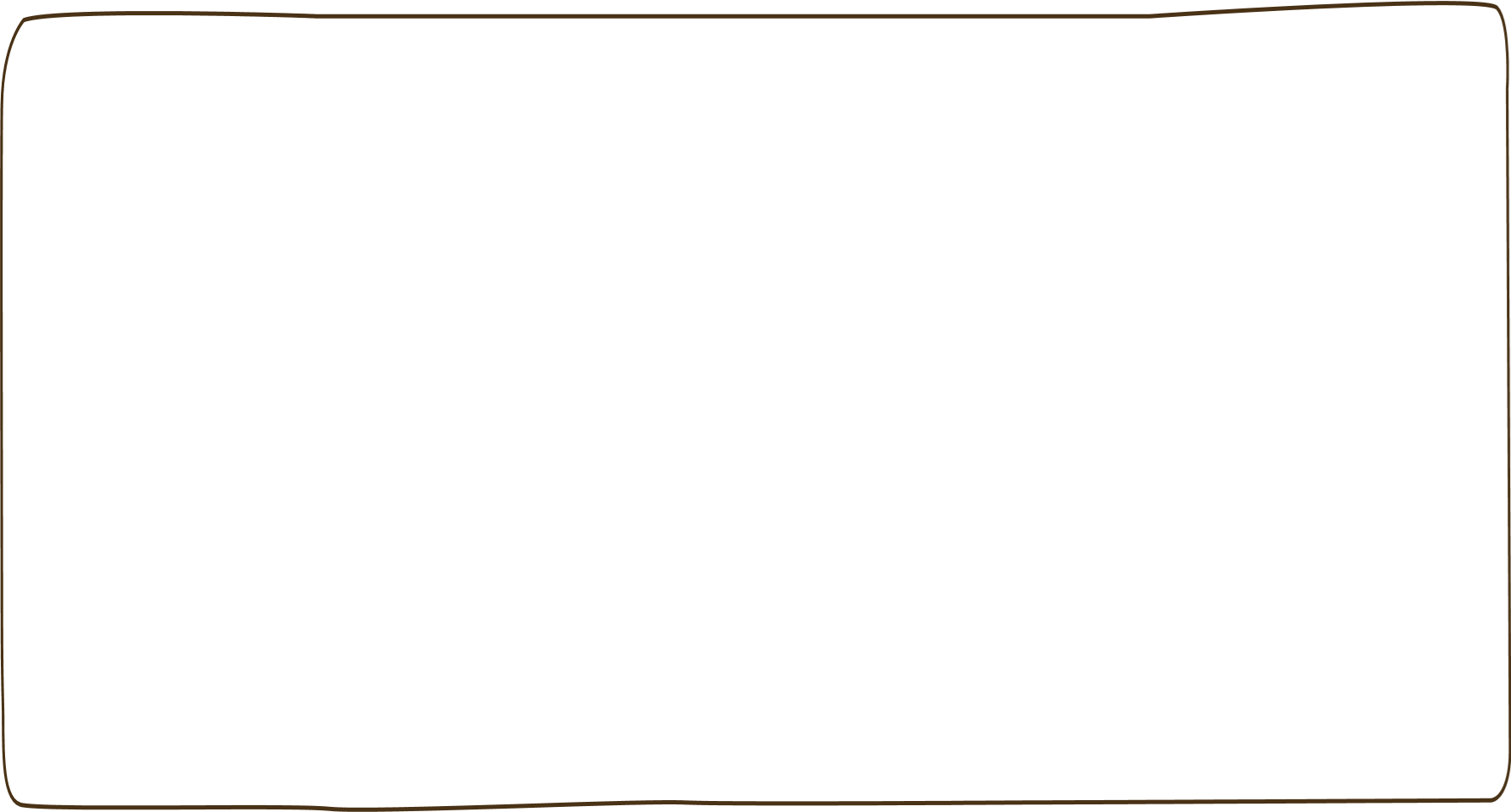 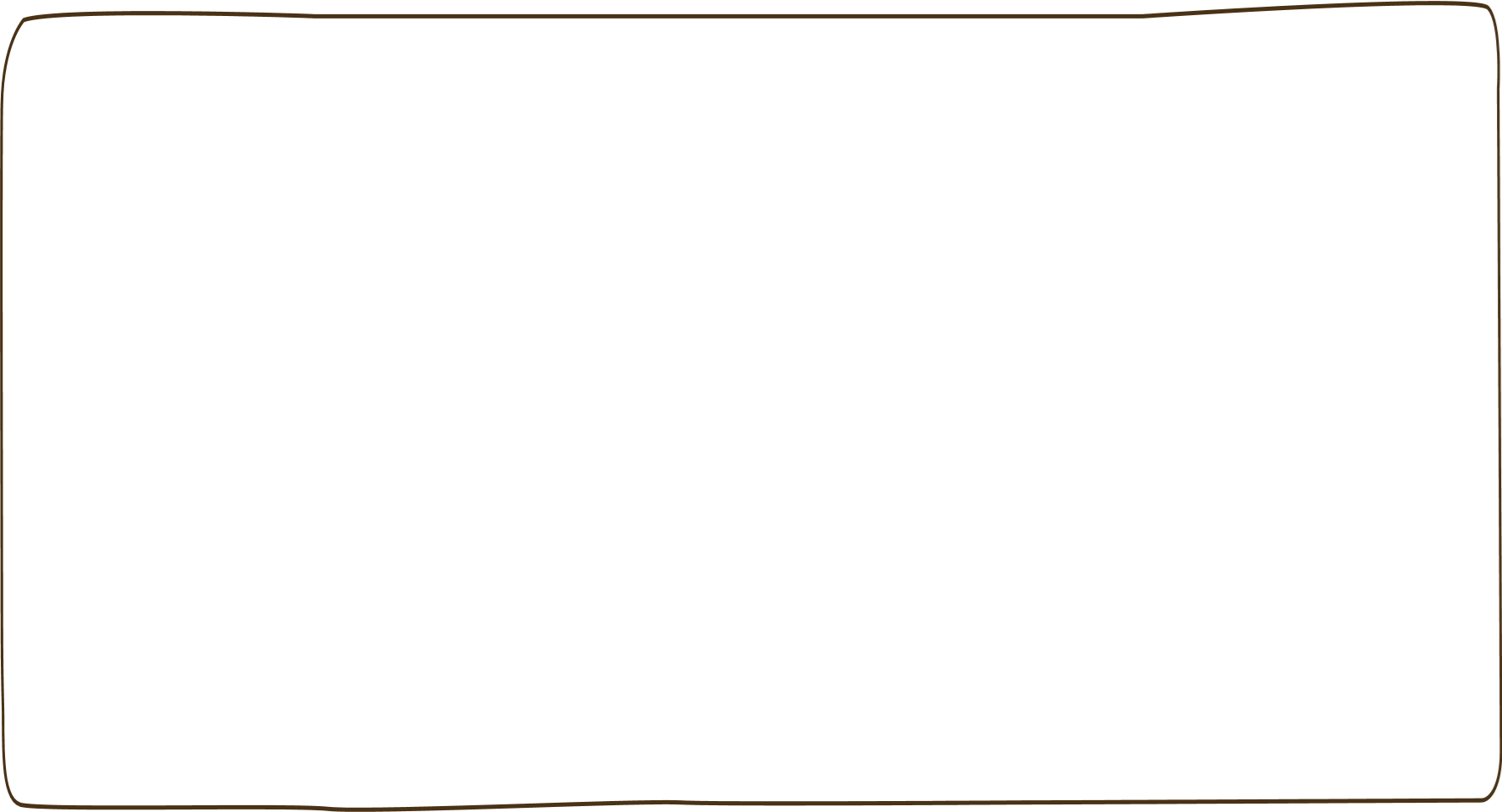 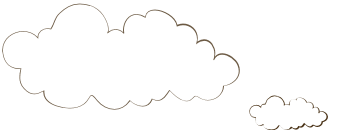 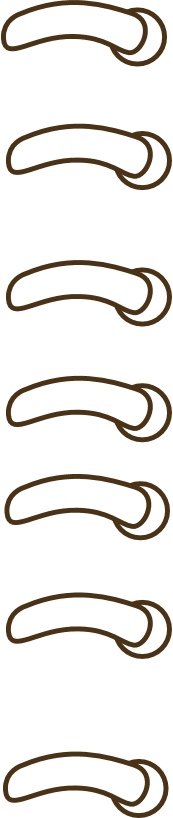 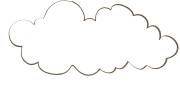 Yêu cầu cần đạt
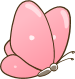 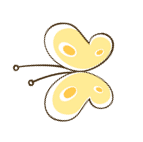 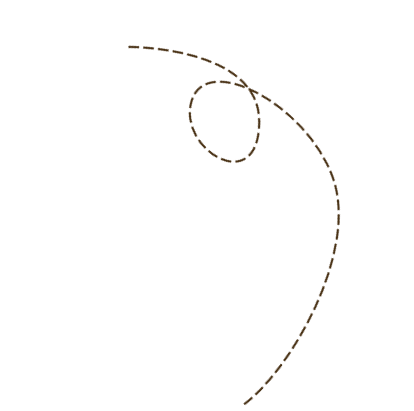 - Luyện tập về cộng trừ trong phạm vi 100.
- Phát triển các năng lực toán học.
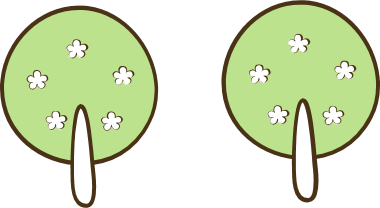 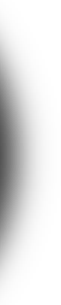 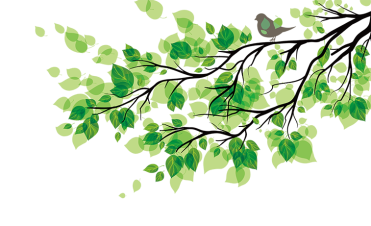 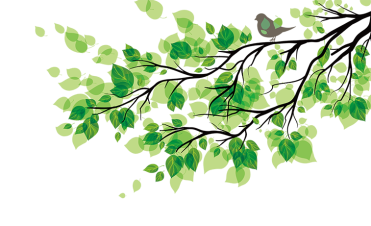 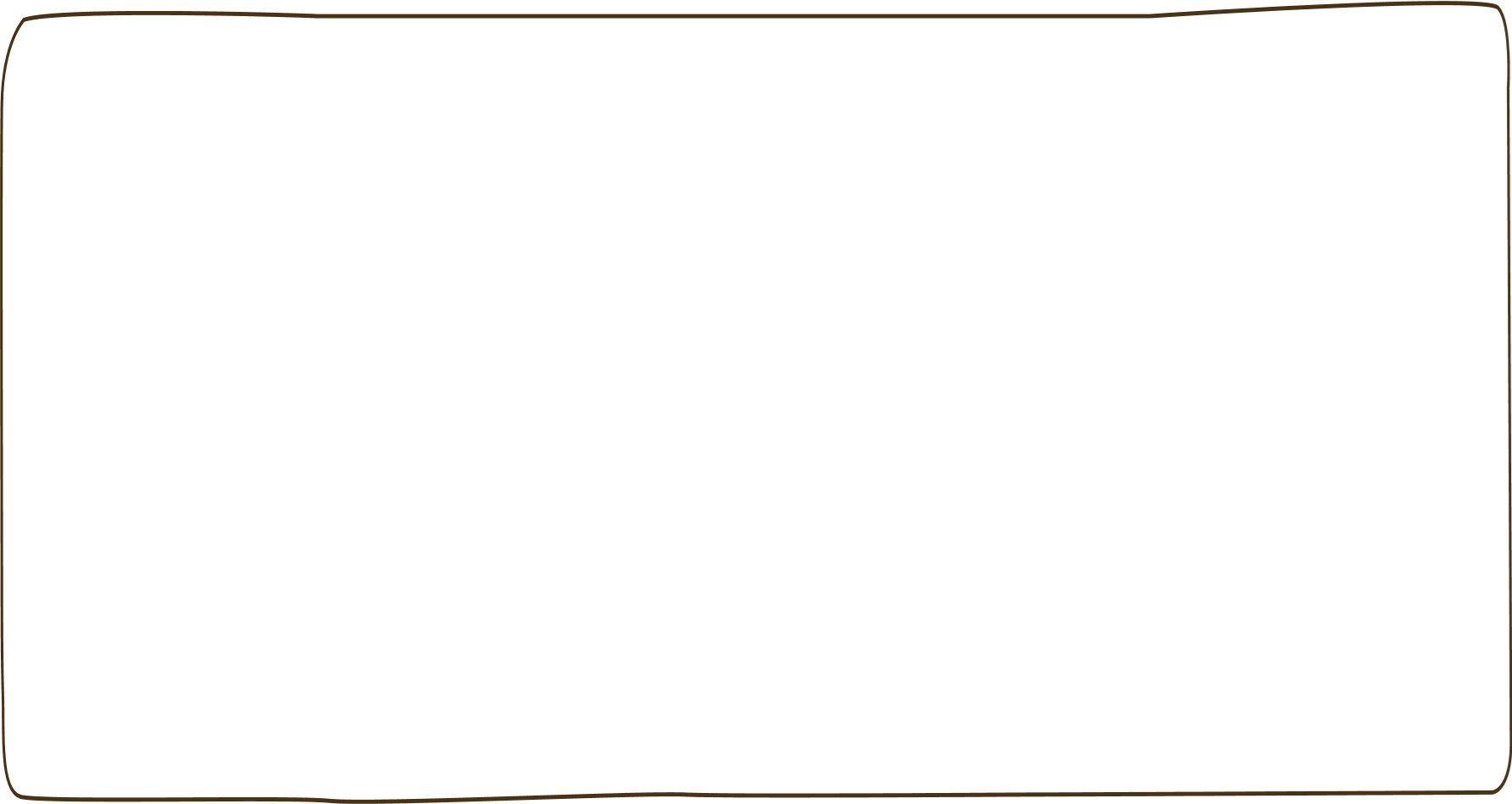 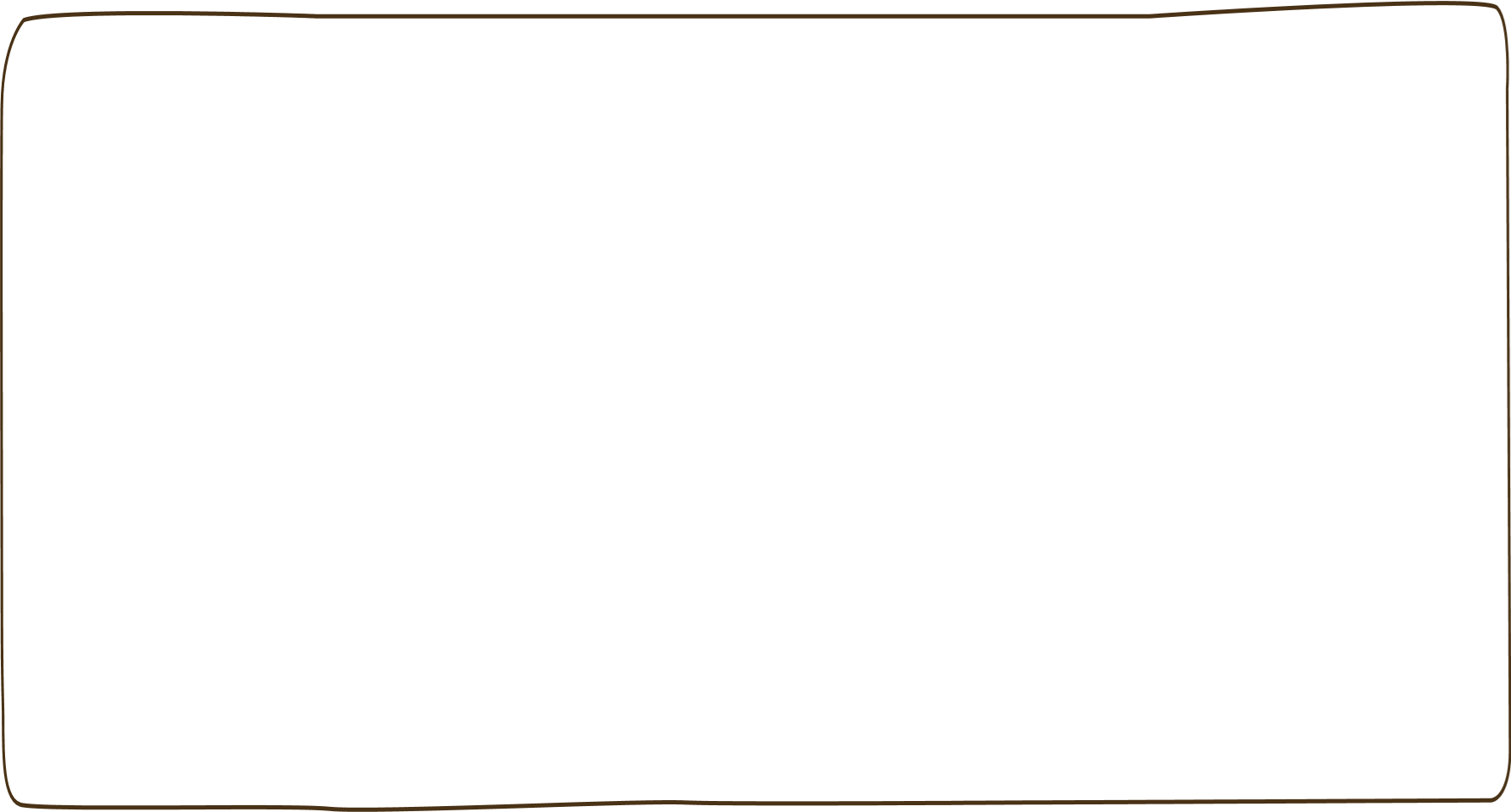 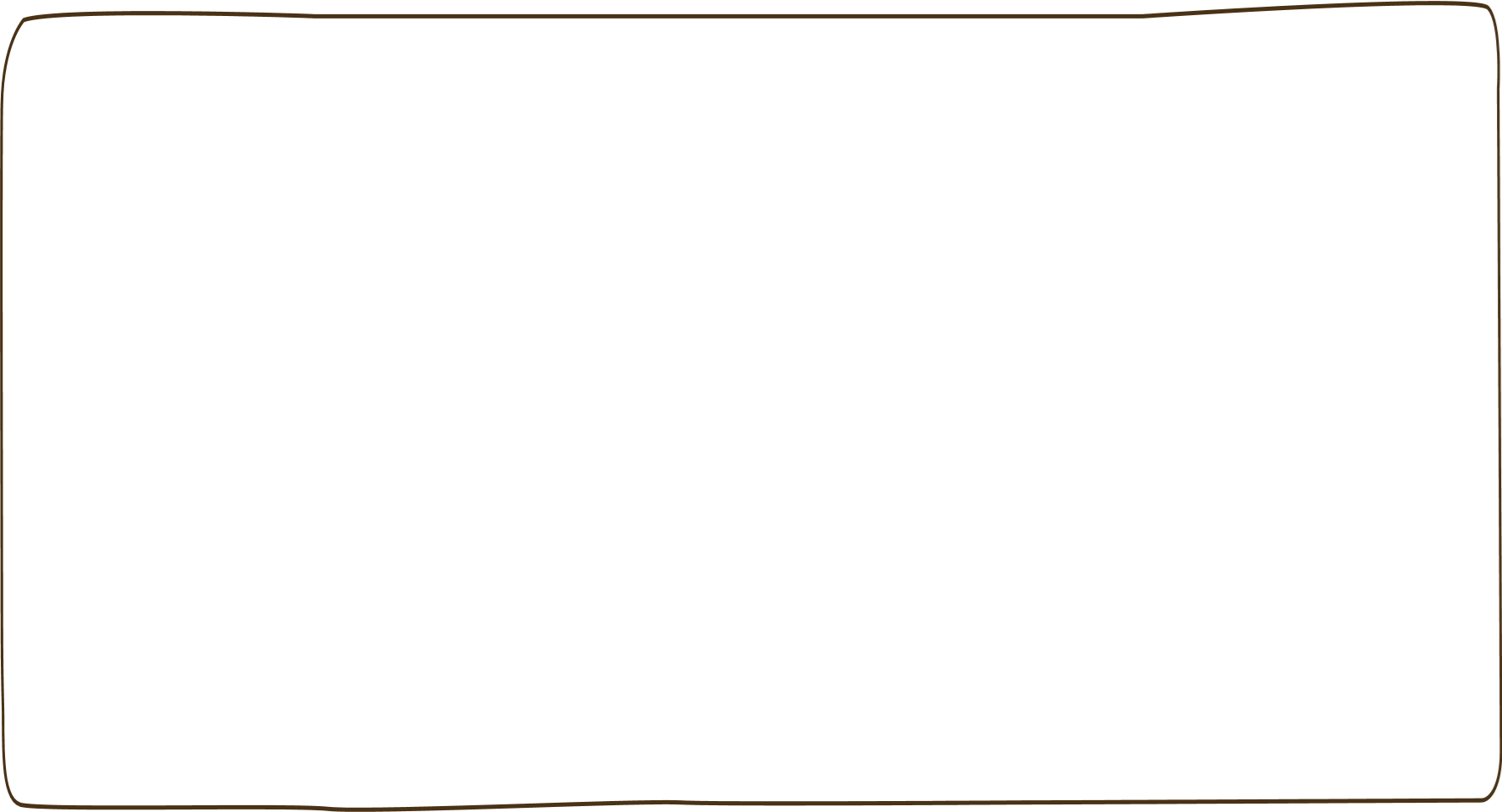 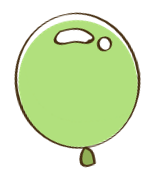 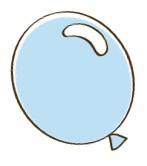 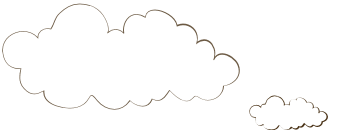 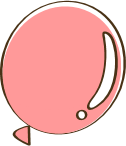 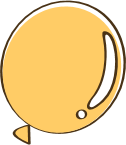 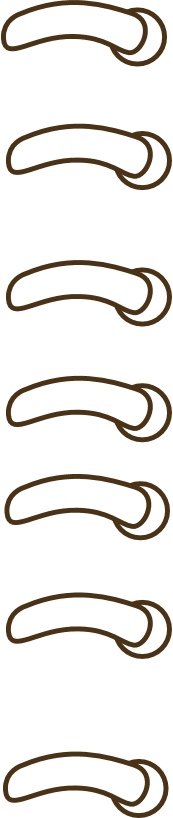 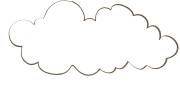 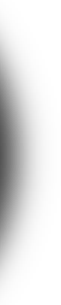 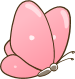 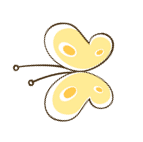 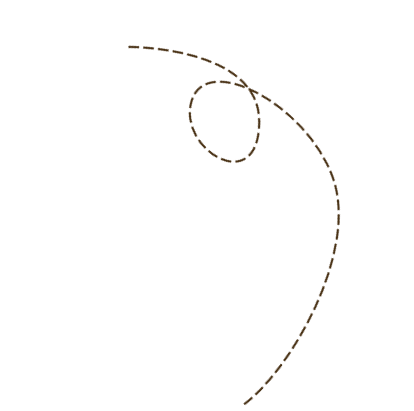 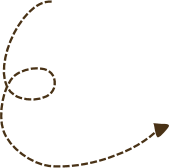 Luyện tập
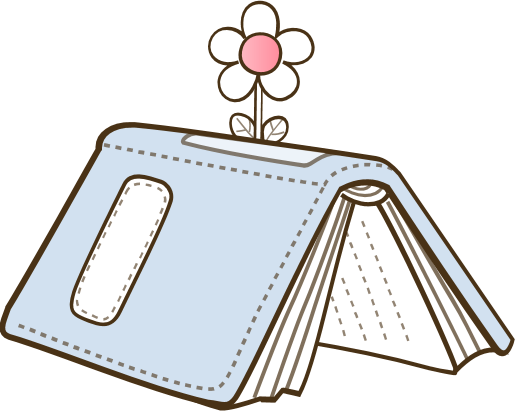 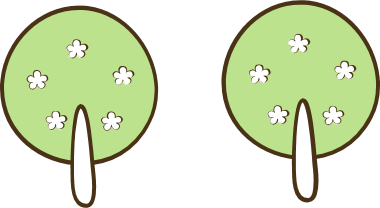 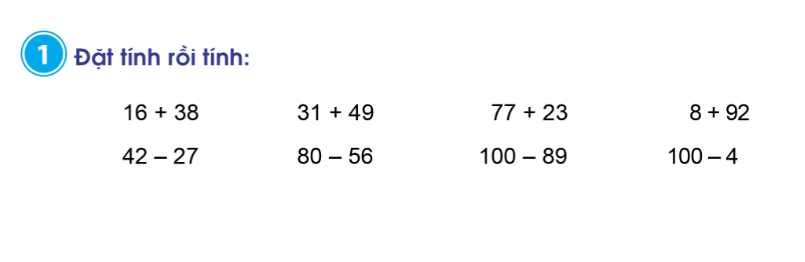 Các phép tính cộng, trừ trong bài có điểm gì chung?
Các phép tính cộng, trừ trong bài đều là phép tính có nhớ.
Khi đặt tính các con cần lưu ý điều gì?
Khi đặt tính cần lưu ý viết các chữ số thẳng cột.
Khi tính các phép cộng, trừ có nhớ con cần lưu ý điều gì?
Khi tính các phép cộng, trừ có nhớ cần nhớ 1 vào cột chục.
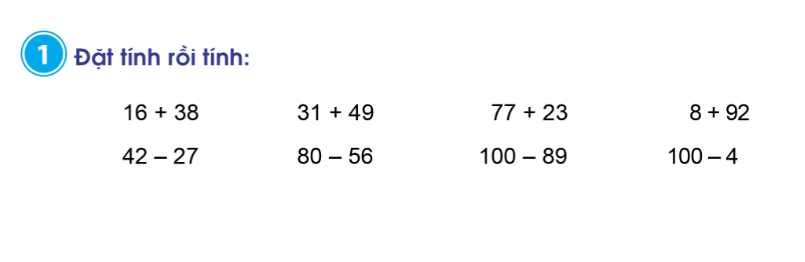 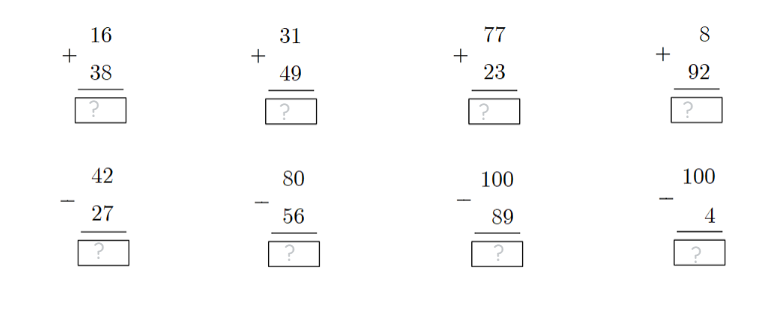 5.
.4
1
.5
Tương tự, các con hãy hoàn thành bài vào vở ô li Toán.
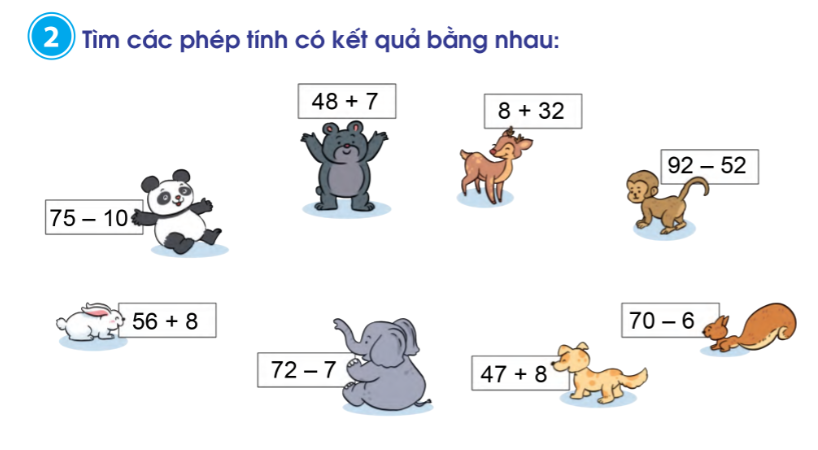 Làm thế nào để tìm được các phép tính có kết quả bằng nhau?
Cần tính và nối những phép tính có kết quả bằng nhau.
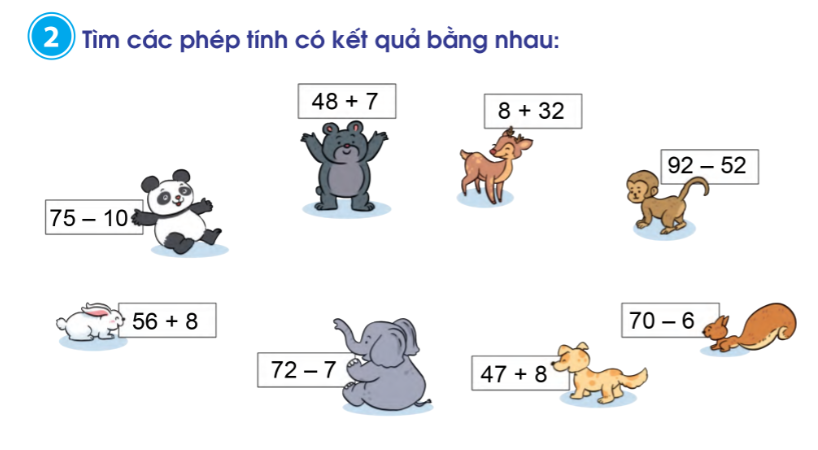 = 55
= 40
= 40
= …
= …
= …
= 55
= …
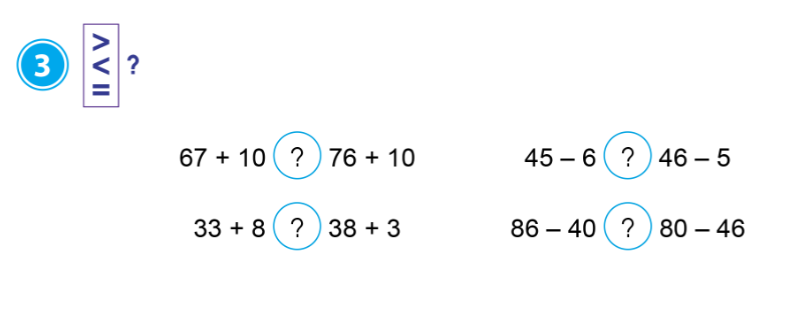 Con thường làm cách nào để điền dấu >, <, = ?
Ngoài cách đó ra, con còn tìm được cách nào khác để điền dấu >, <, =?
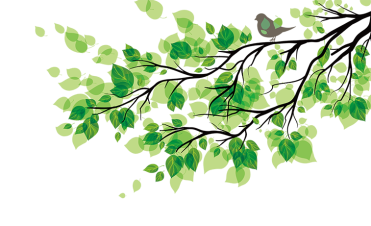 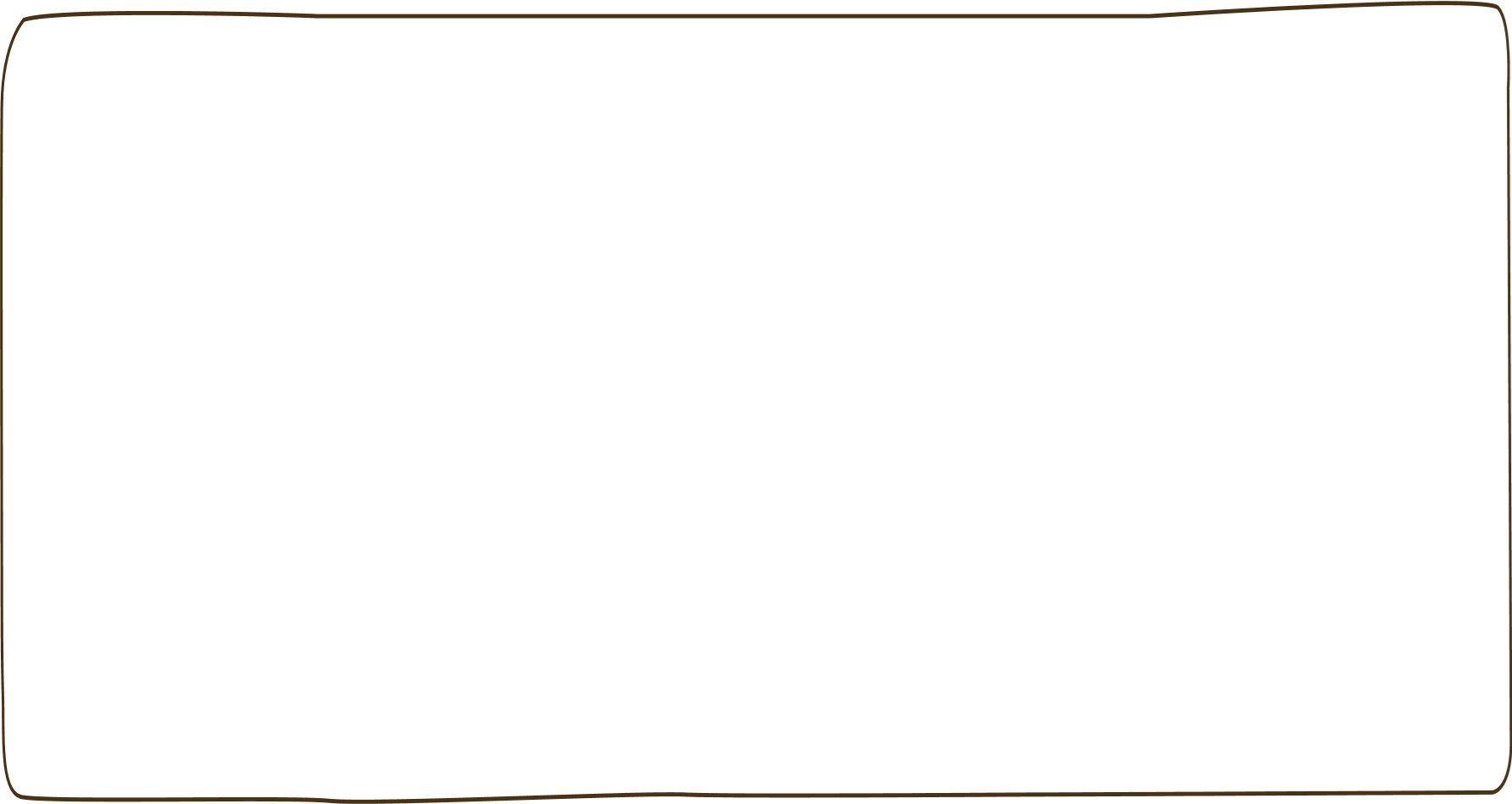 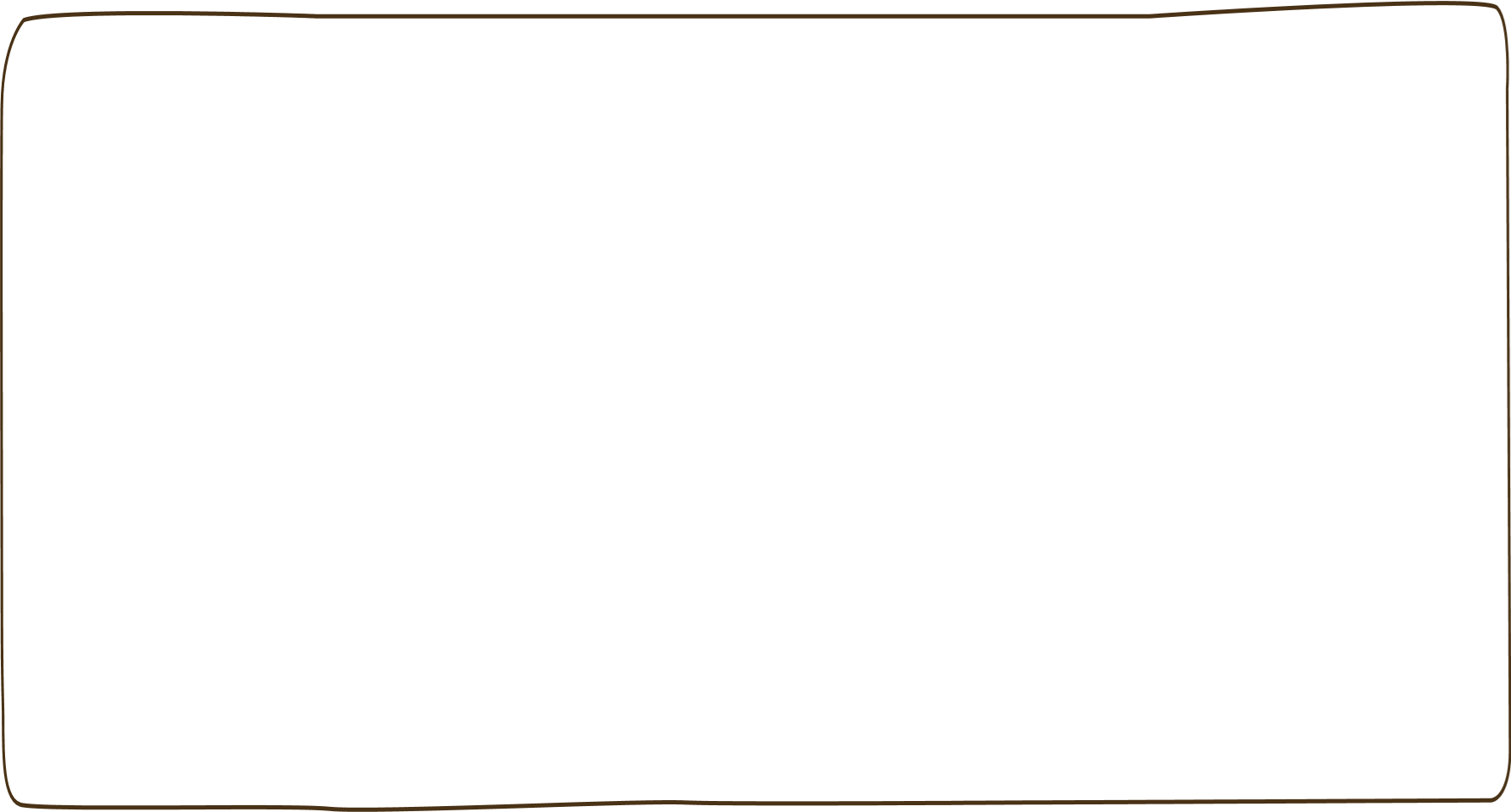 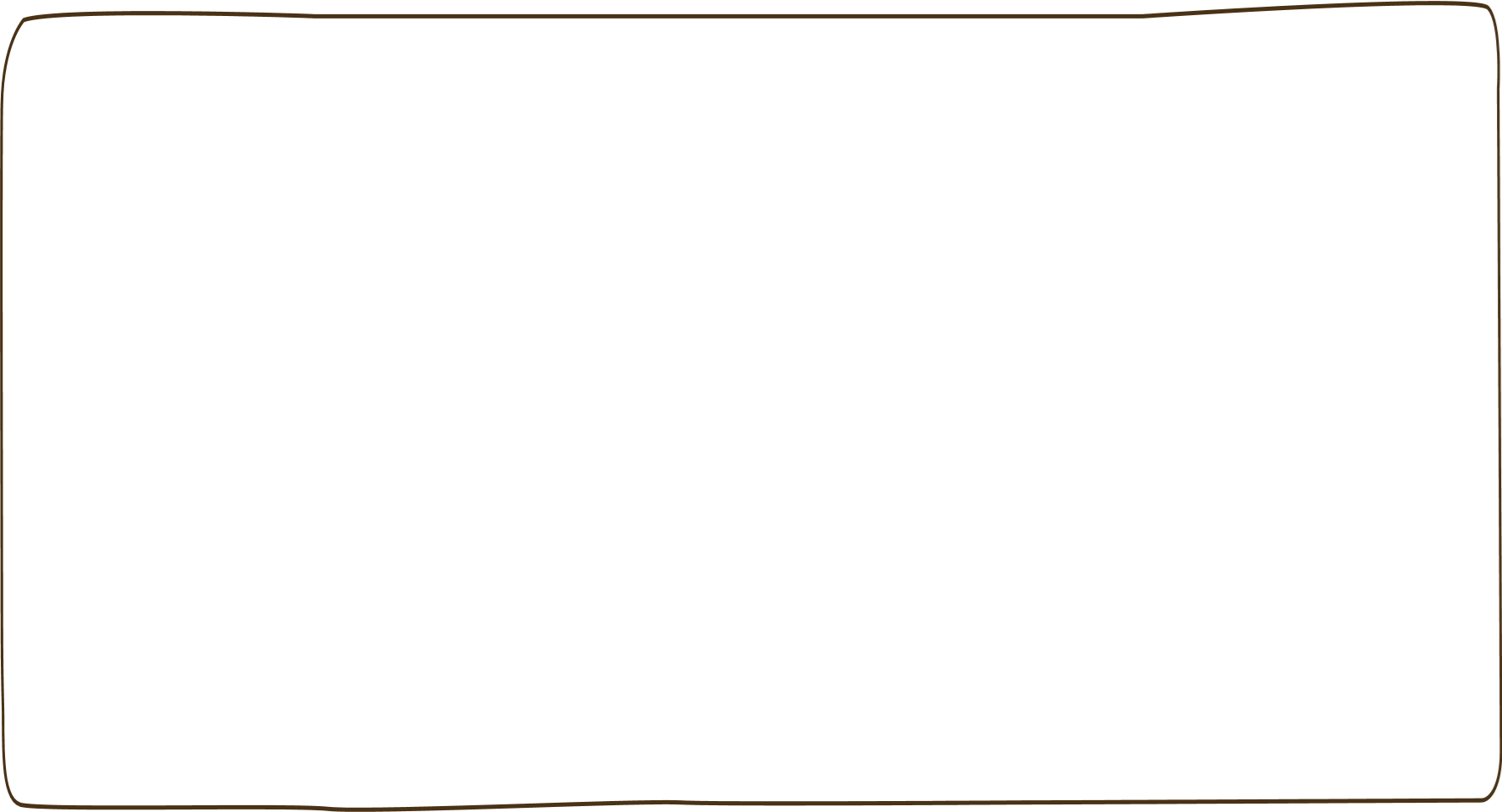 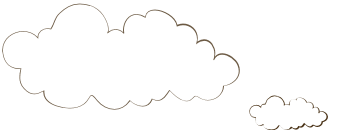 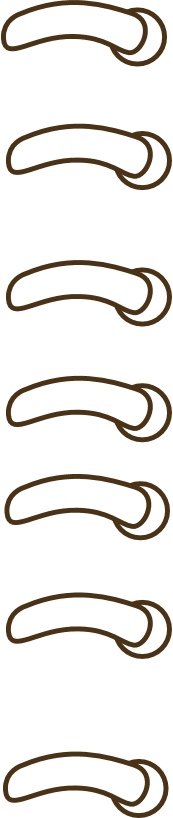 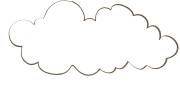 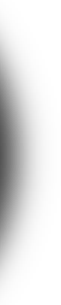 Dặn dò
Hoàn thành bài 1 vào vở ô li Toán.
Xem trước bài sau: Ôn tập về phép cộng, phép trừ trong phạm vi 100 (97)
Hẹn gặp lại các con
 trong những tiết học sau!